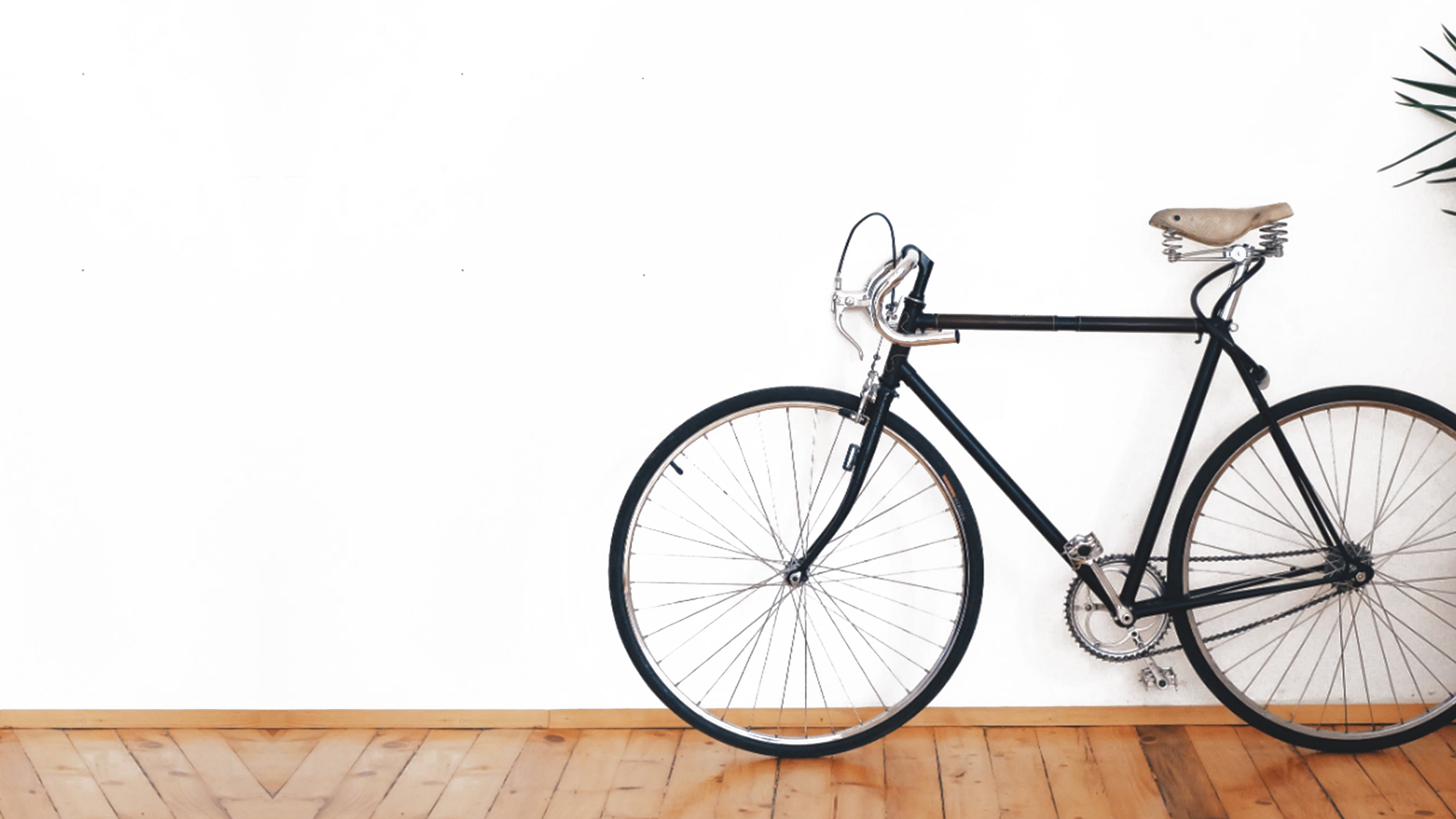 BY YUSHEN
MATHEMATICS IN BICYCLES
SIXTH GRADE MATHEMATICS
自行车里的数学
六年级数学下册
授课老师：PPT818
授课时间：20XX.XX
01  学习目标
1. 综合运用所学的圆、排列组合、比例等知识解决生活中常见的有关自行车的实际问题。
2. 经历解决问题的基本过程，学会运用数学知识解决实际问题的思考方法。
02  新知探索
活动演练
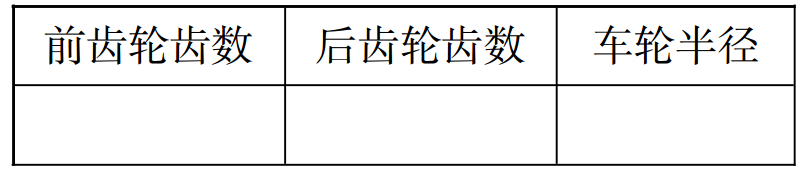 活动内容
自行车里的数学。
活动准备
普通自行车、变速自行车、卷尺等。
活动过程
活动一 找一辆普通自行车，测量出以下数据。
这辆自行车蹬一圈，能走多远？
利用前面所学的比例知识，试一试！
想一想：前、后齿轮的齿数与它们的转数有什么关系？
02  新知探索
前齿轮转动2个齿、10个齿，后齿轮怎么动？前后齿轮转过的圈数与它们的齿数有什么关系？
前齿轮齿数
×前齿轮转数
前齿轮齿数
×车轮周长
后齿轮齿数
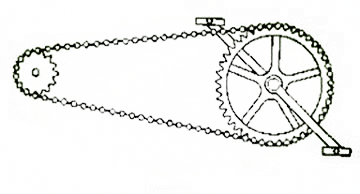 后齿轮也转动2个齿、10个齿。
后齿轮齿数
前齿轮齿数×前齿轮转数
=
后齿轮齿数×后齿轮转数
前齿轮转一圈，后齿轮转的圈数:
自行车蹬一圈走的距离：
02  新知探索
活动二 找一辆变速自行车，测量出前、后齿轮齿数，看看有多少种组合。
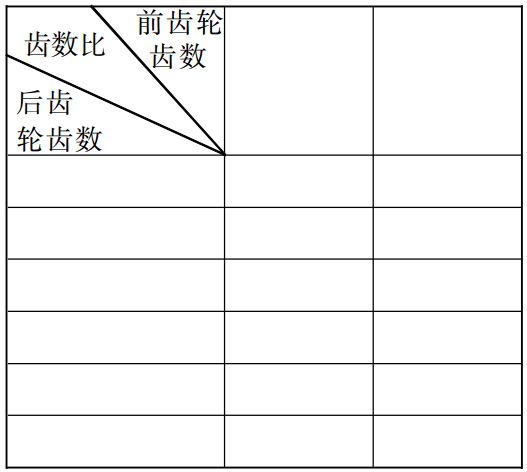 02  新知探索
蹬同样的圈数，哪种组合使自行车走得最远？
1. 数一数一辆变速自行车的前、后齿轮齿数并将表格补充完整。
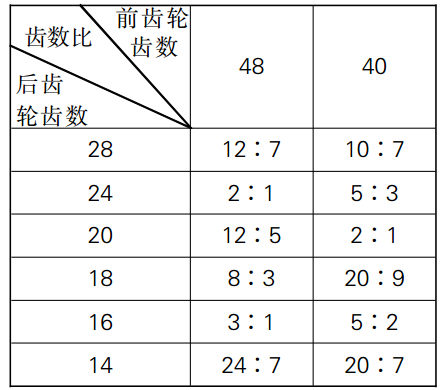 因为蹬一圈自行车走的距离＝车轮的周长×             ，车轮的周长一定（同一辆自行车），所以                         的比值越大，自行车走的距离越远。
前齿轮齿数
后齿轮齿数
前齿轮齿数
后齿轮齿数
02  新知探索
2. 探究问题。
前齿轮齿数
后齿轮齿数
02  新知探索
3. 解决问题。
        因为 24∶7 的比值在所有比值中最大，所以前齿轮齿数为 48，后齿轮齿数为 14 的组合使自行车走得最远。
4. 活动总结。    
       （1）变速自行车能变化出不同速度的最大种数＝前齿轮的个数×后齿轮的个数。（相同速度只算一种）
（2）前齿轮的齿数越多，后齿轮的齿数越少，也就是                        的比值越大，蹬相同的圈数，这时自行车走的距离越远。
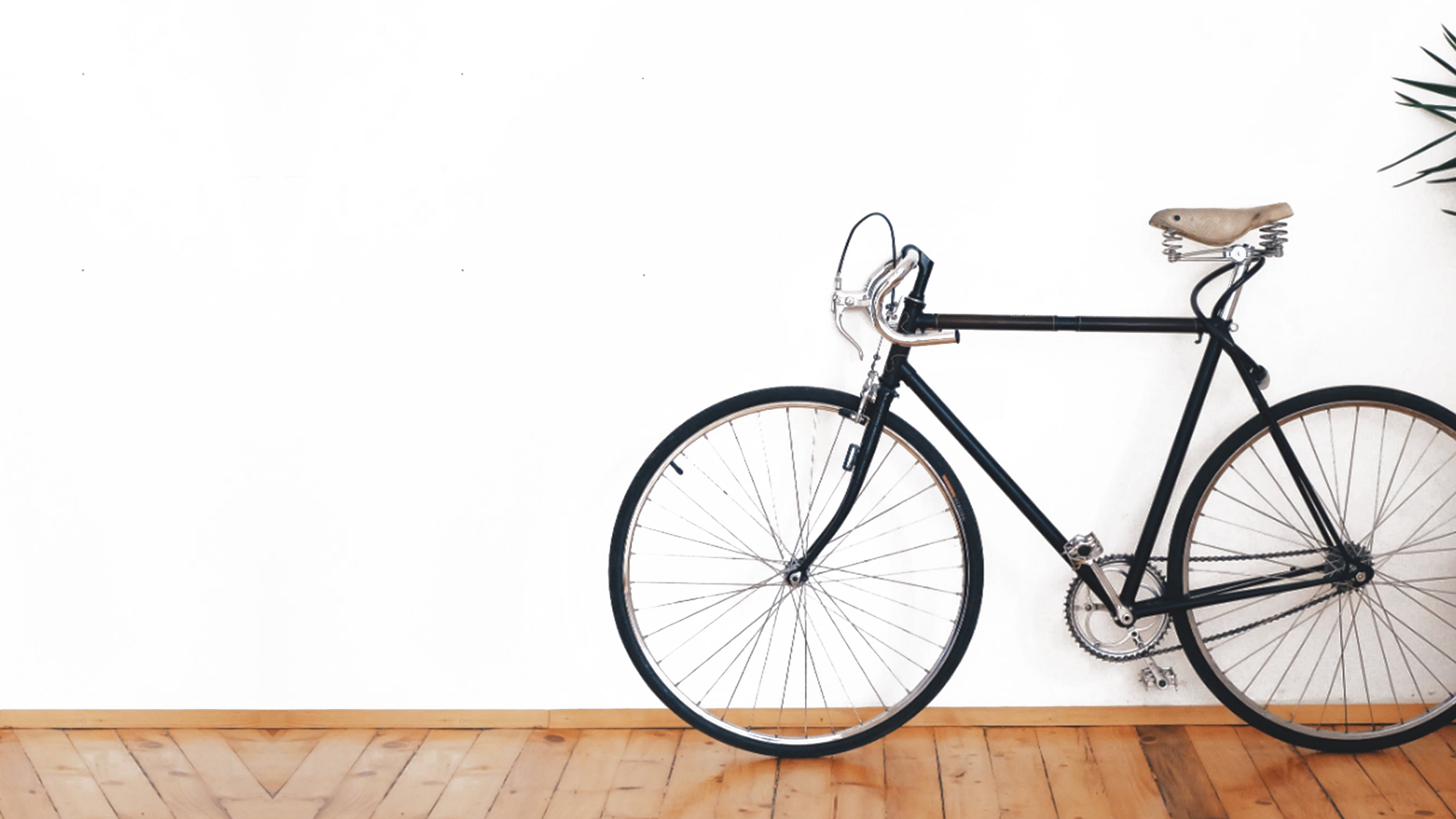 BY YUSHEN
MATHEMATICS IN BICYCLES
SIXTH GRADE MATHEMATICS
谢谢各位倾听！
THANK YOU FOR LISTENING!
授课老师：PPT818
授课时间：20XX.XX